Zajemanje slik in astronomske opazovalne metode
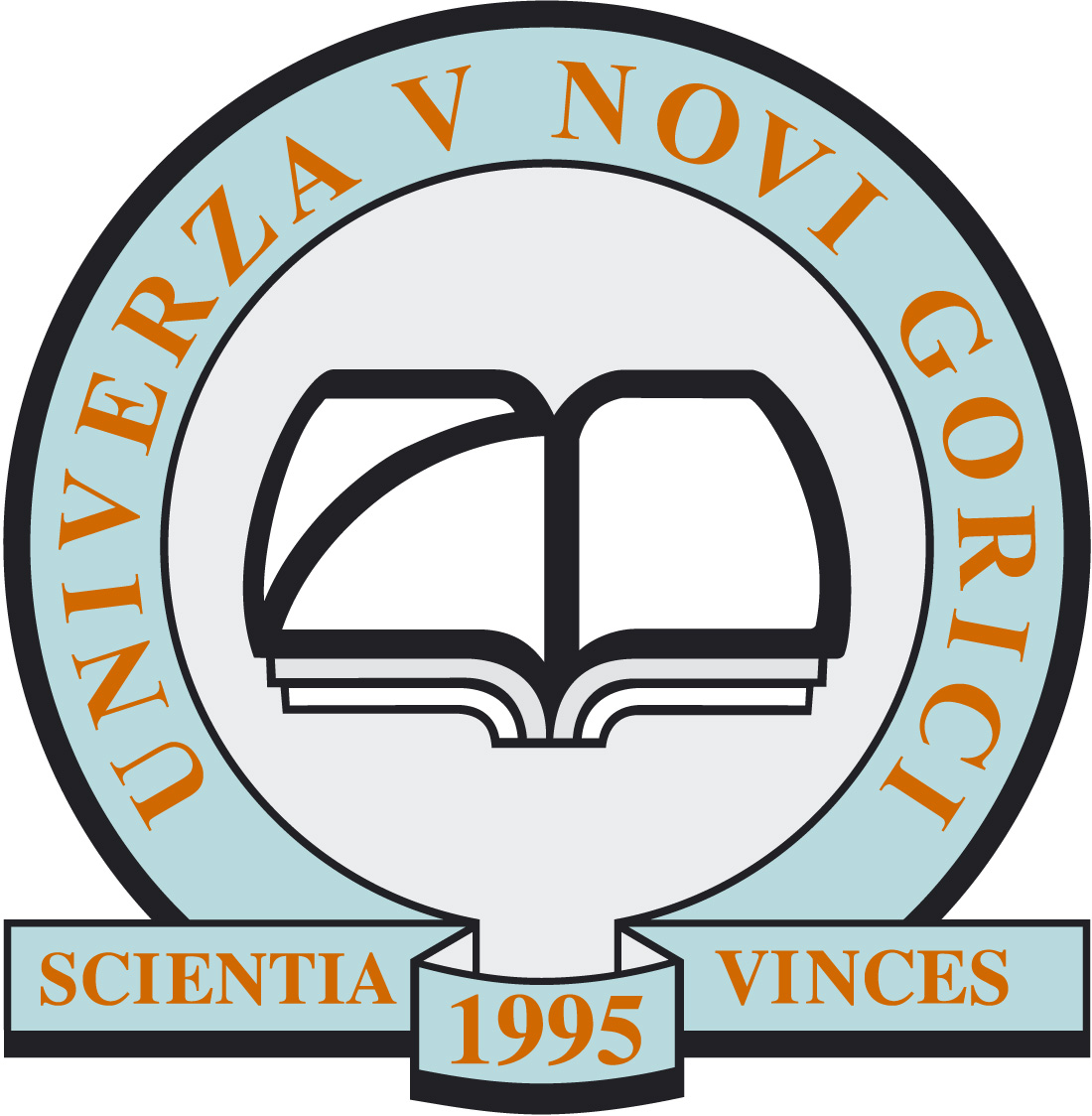 Andreja Gomboc
vizualna opazovanja (+ risanje)
fotografiranje (klasično, digitalno)
CCD kamere
filtri
Foto: Iztok Bončina
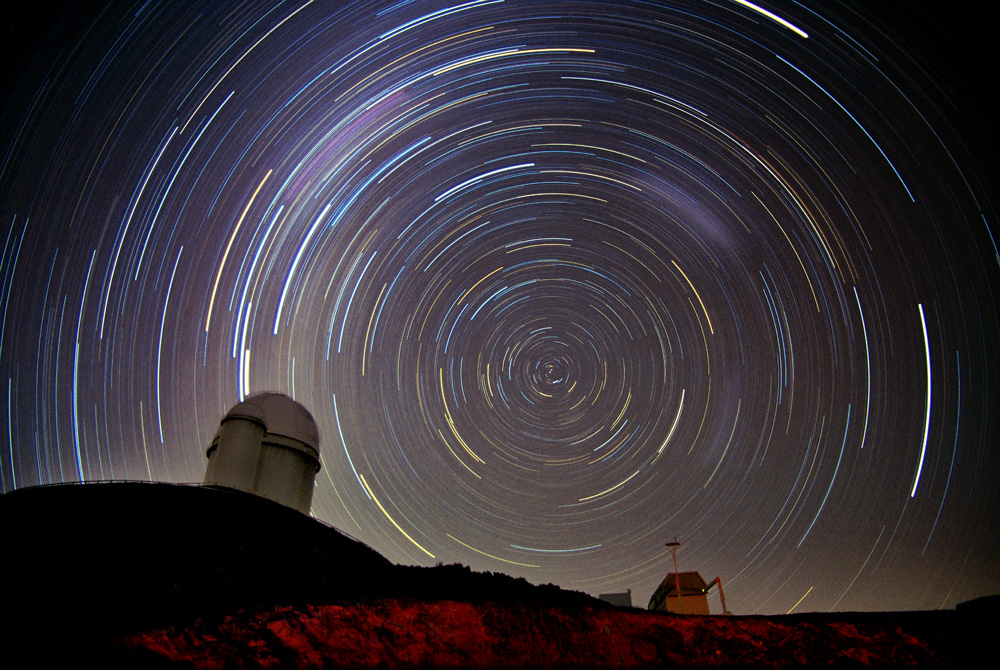 CCD
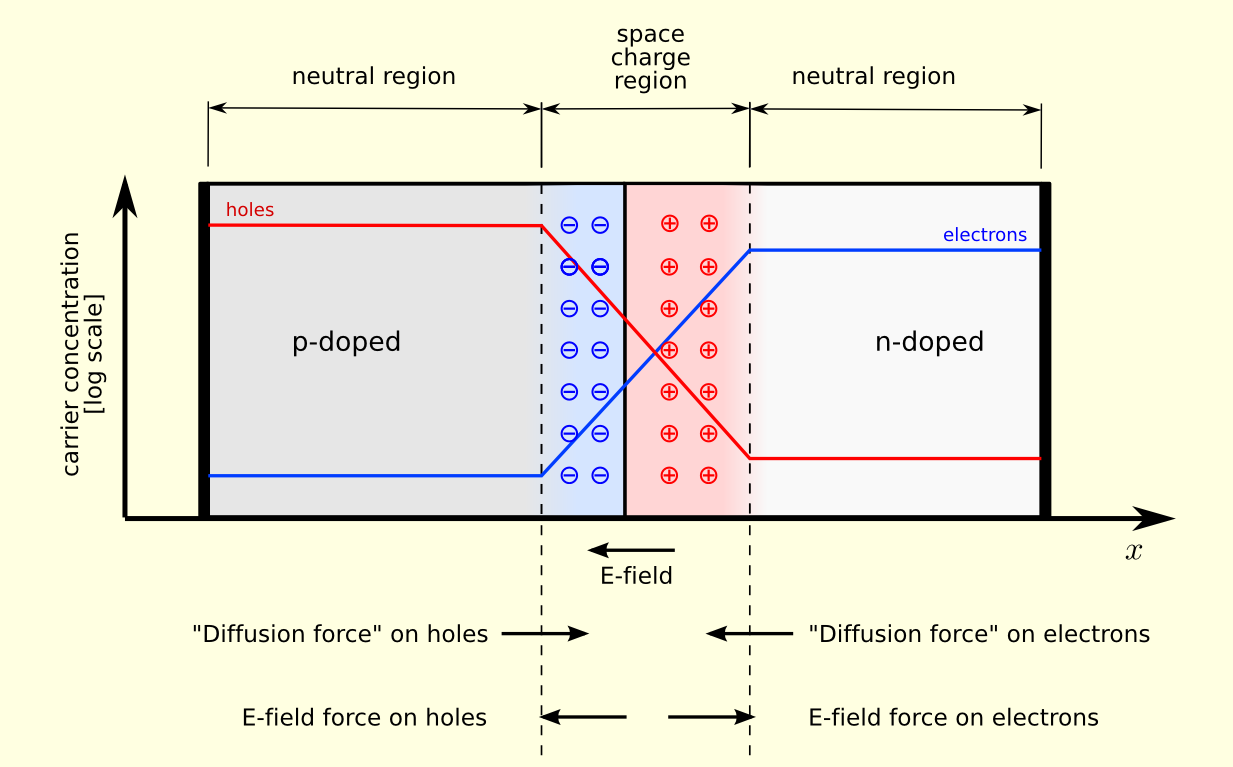 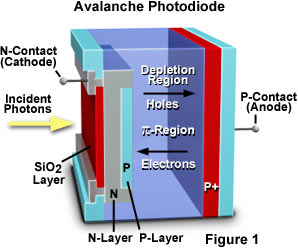 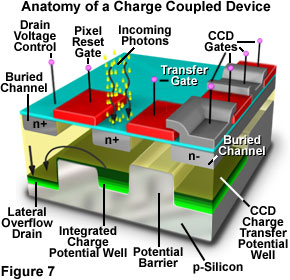 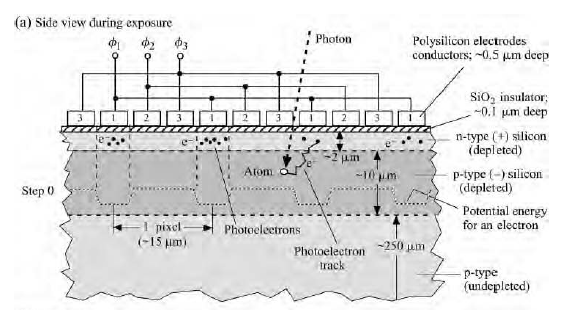 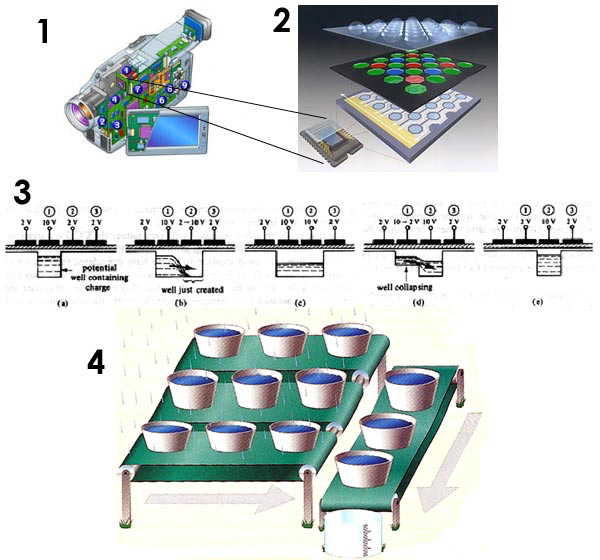 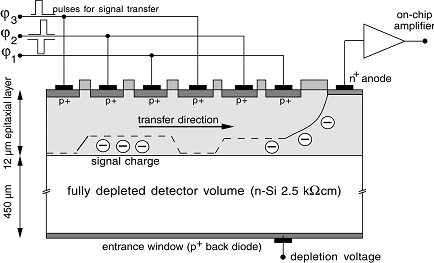 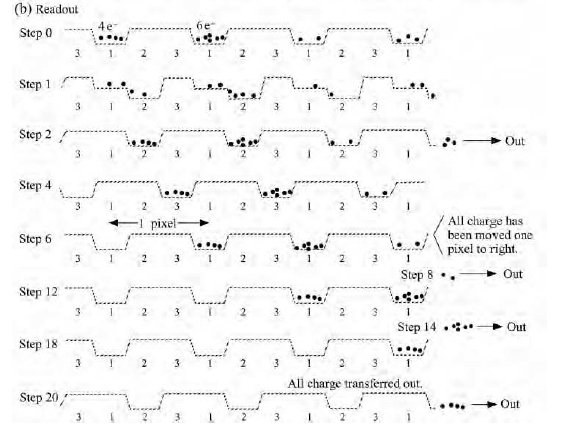 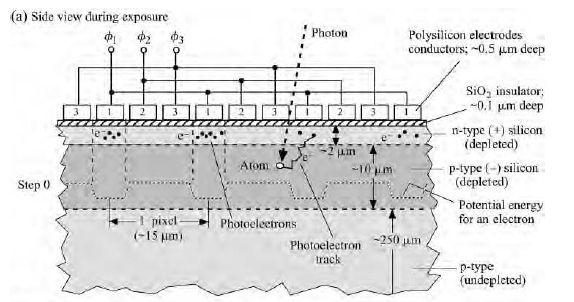 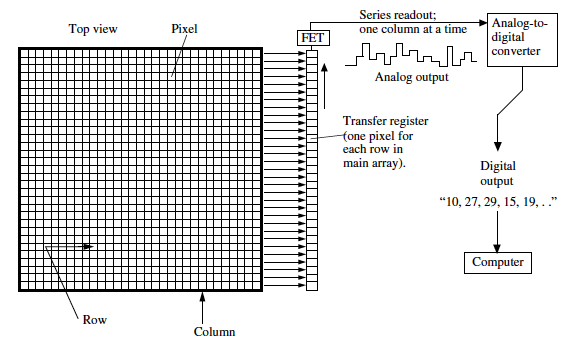 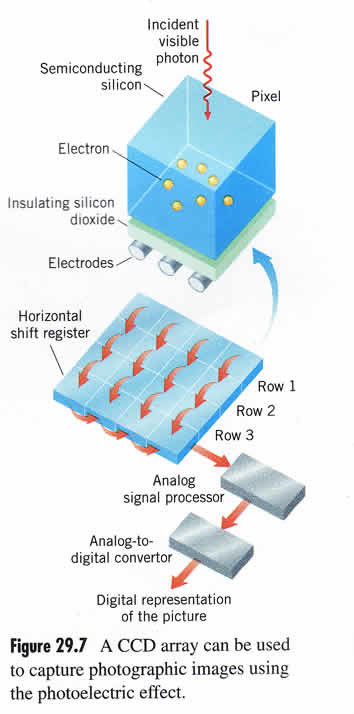 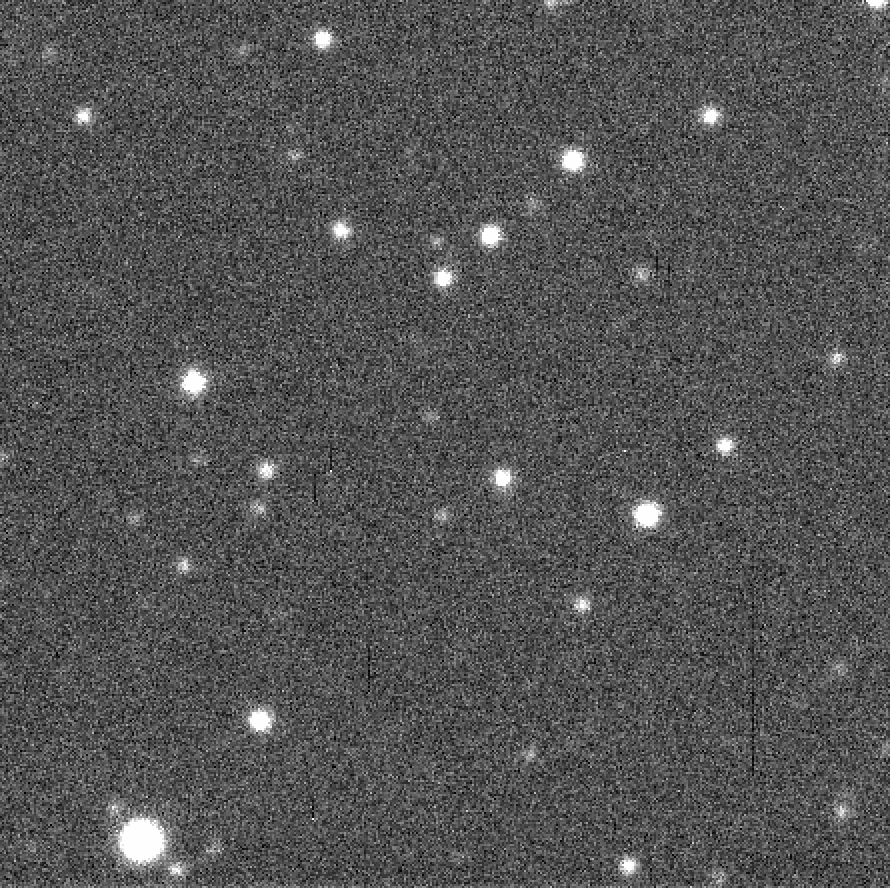 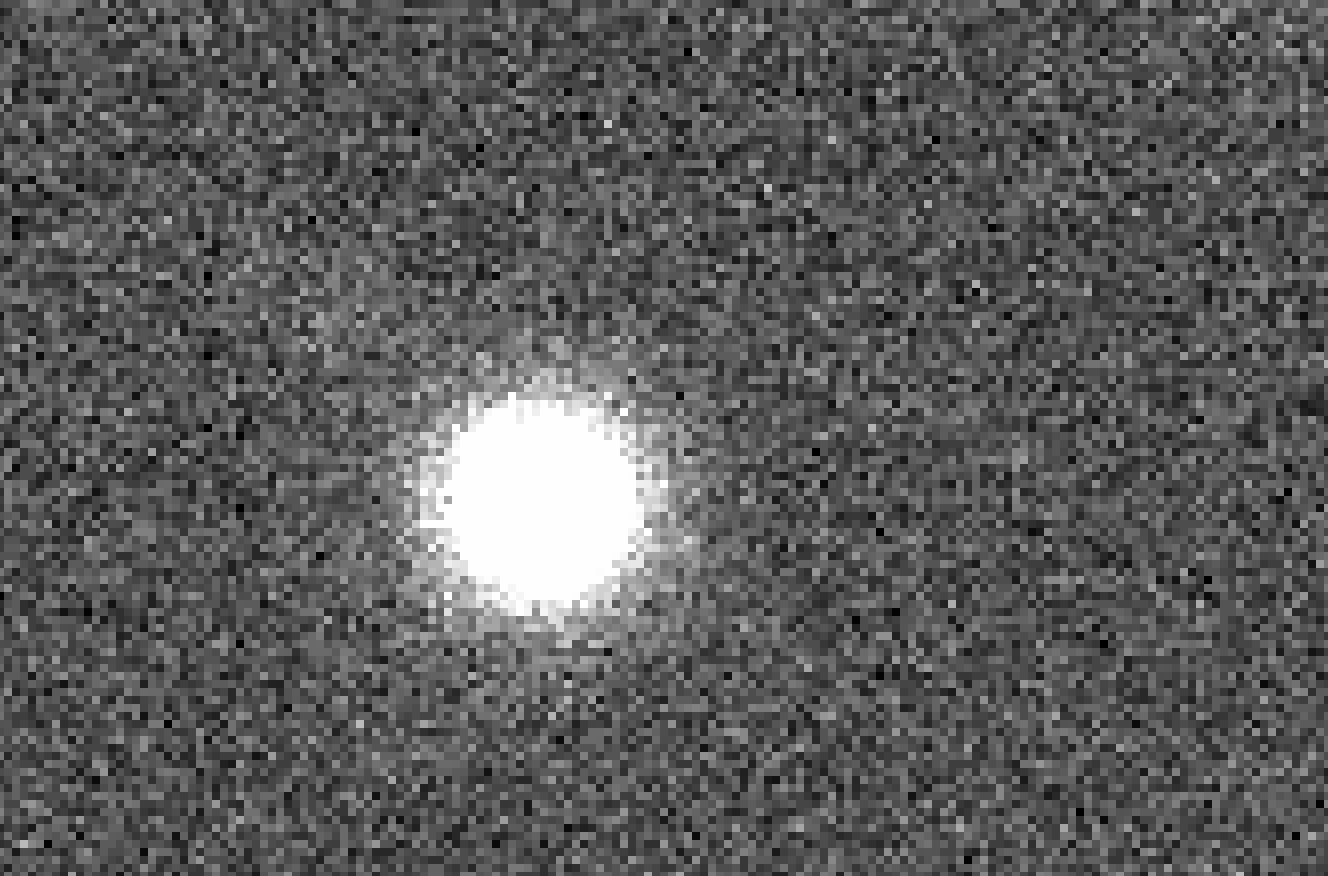 barve
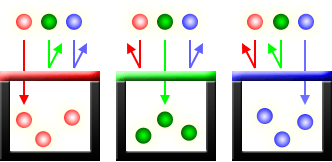 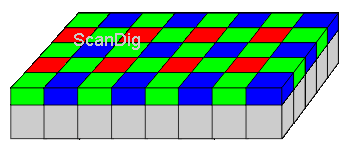 barve
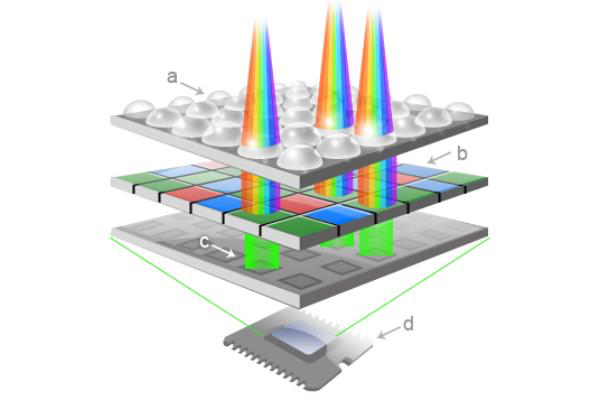 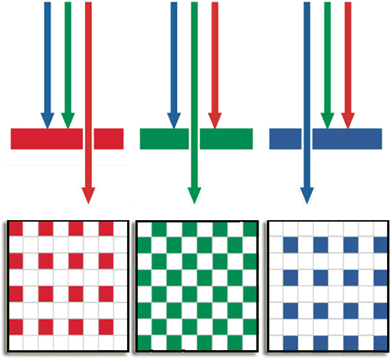 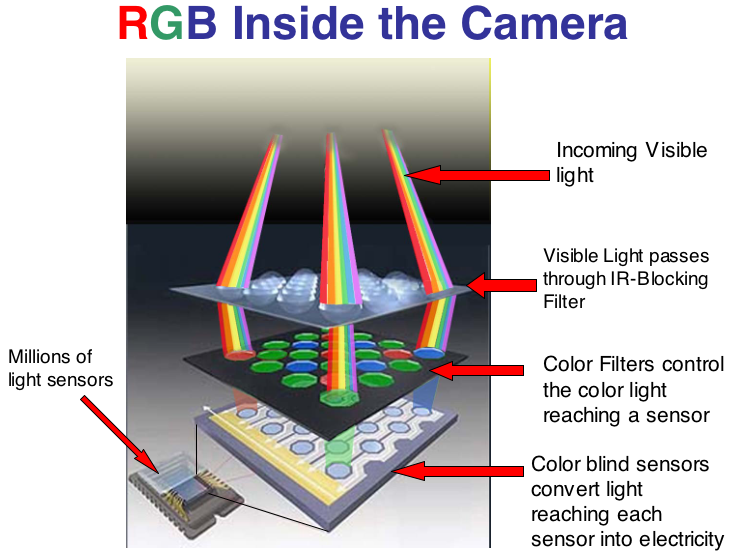 astronomski filtri - Johnson filtri
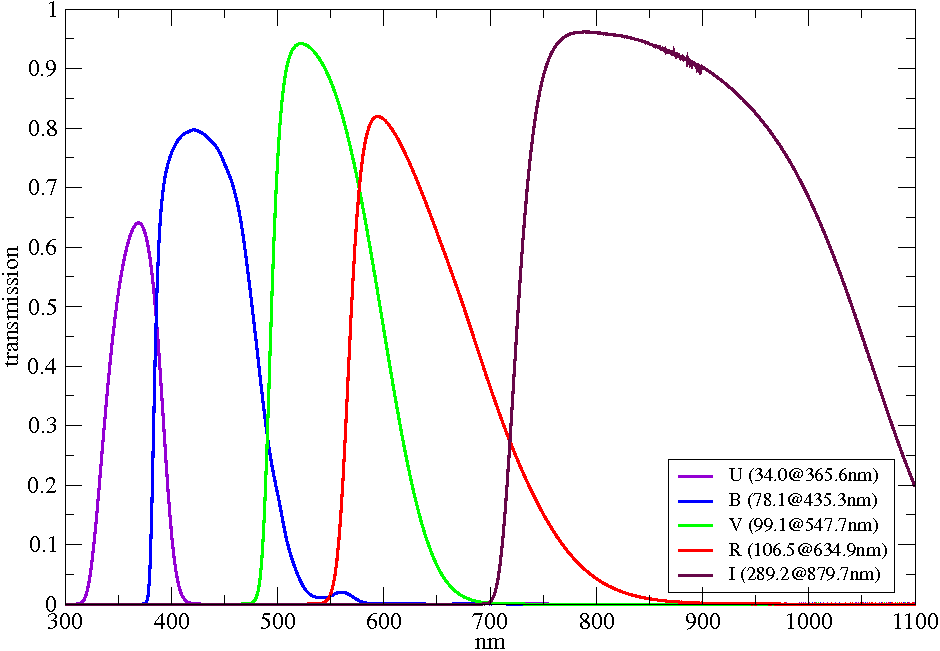 sloan filters
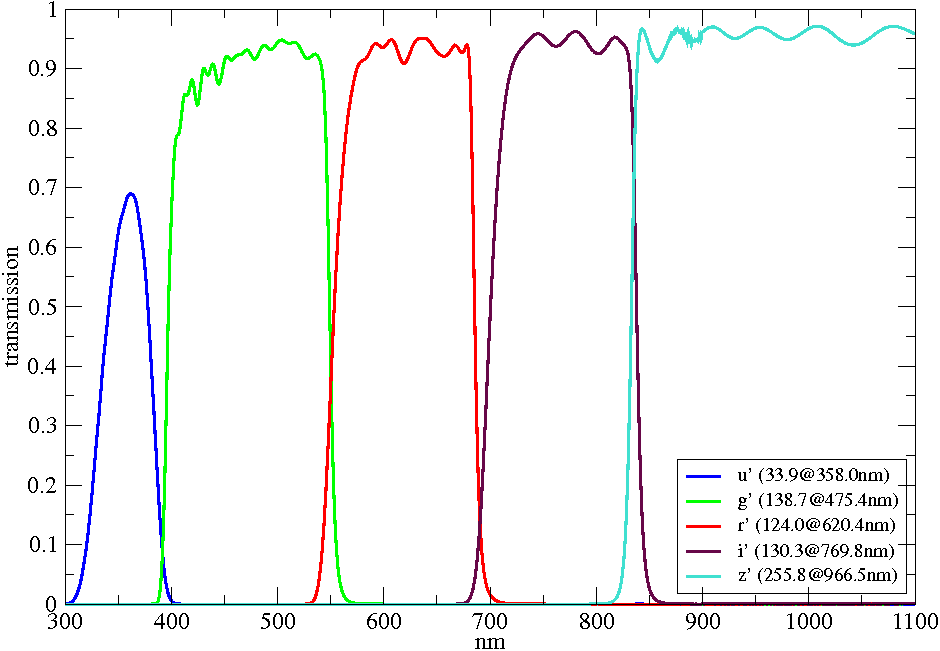 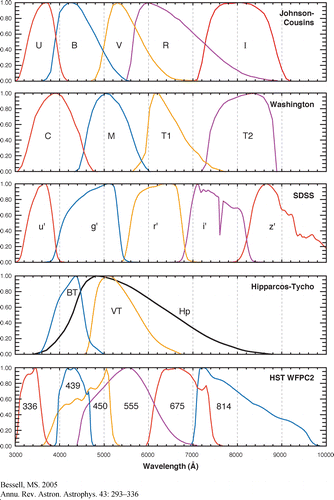 barve na astronomskih slikah
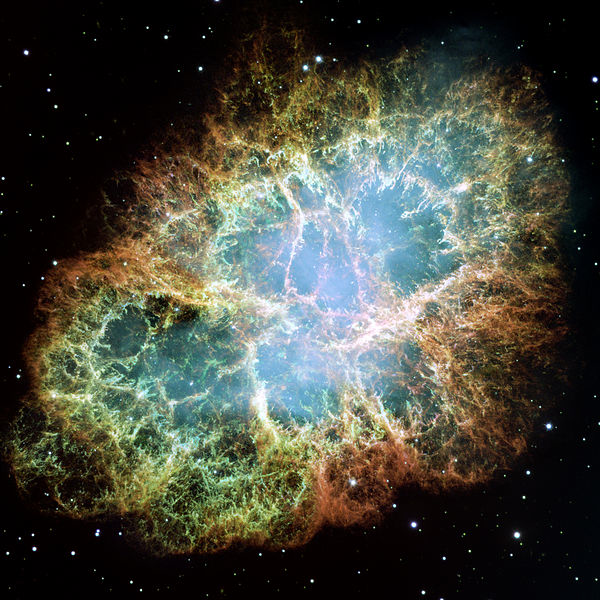 http://hubble.stsci.edu/gallery/behind_the_pictures/meaning_of_color/
https://www.spacetelescope.org/projects/fits_liberator/improc/
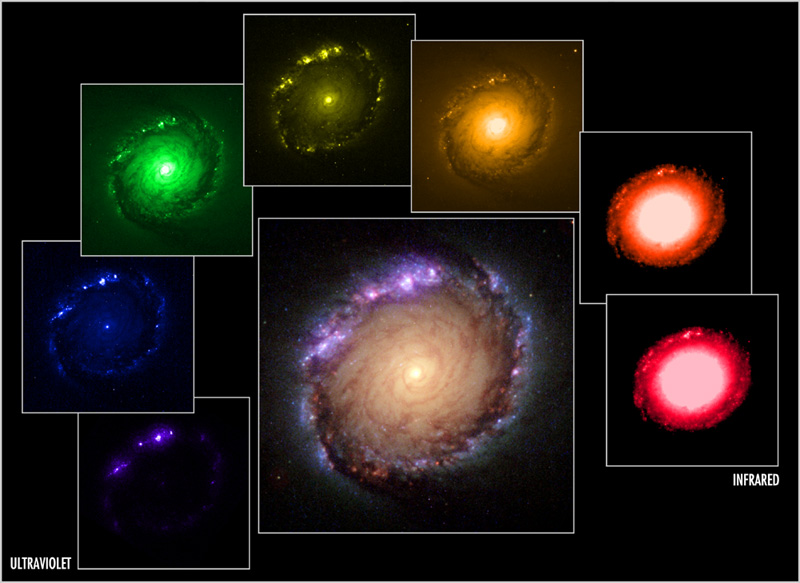 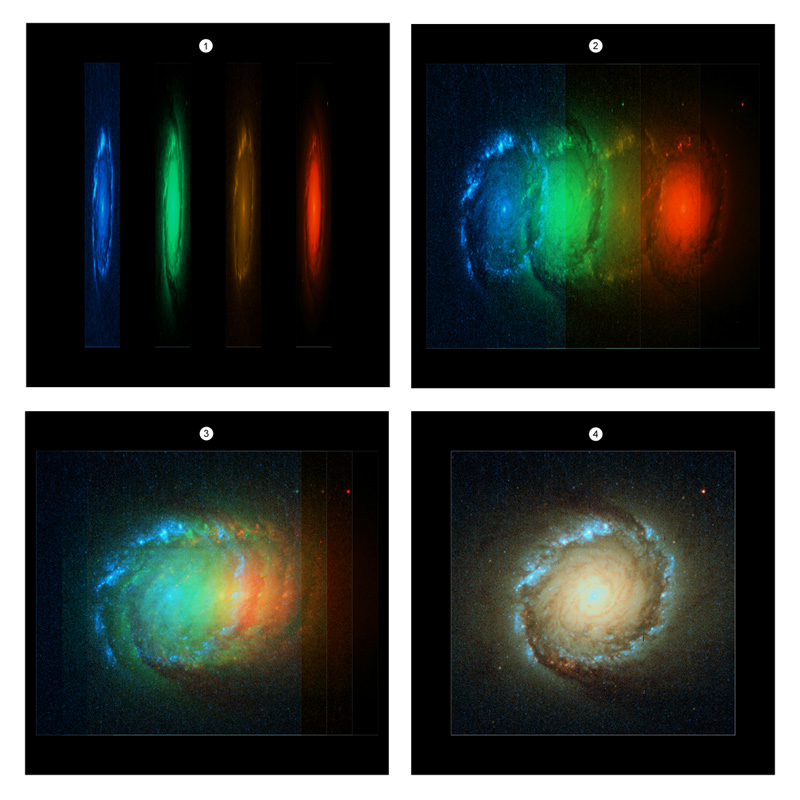 astrometrija
položaji na nebu
premiki oz. gibanje
primer: ds9
planeti
asteroidi
dvojne zvezde
zvezde
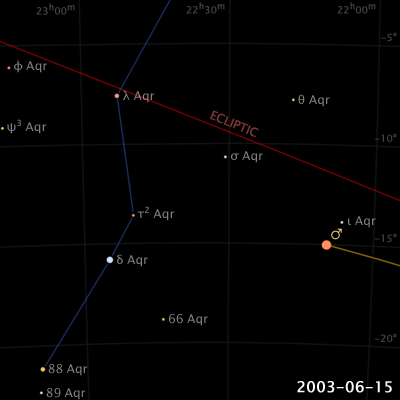 središče naše Galaksije
Dvojne zvezde
velik del zvezd (okrog ½) je v parih
Ločimo:
navidezne dvojne zvezde (slučajno dve zvezdi v isti smeri, nista zares v paru)
vizualne d. z.
astrometrične d. z.
spektroskopske d. z.
prekrivalne d. z.

Keplerjevi zakoni
Dvojne zvezde nudijo edini način neposrednega merjenja mase zvezd
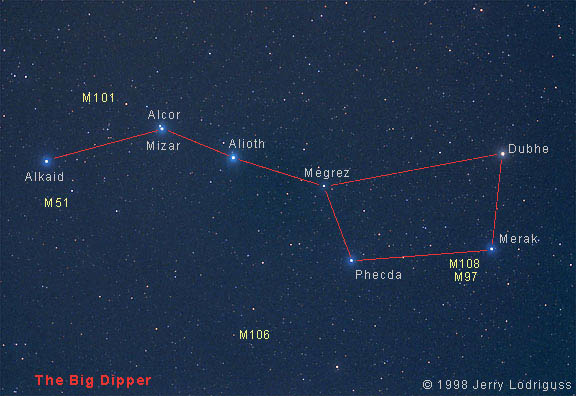 Mizar je dvojna (celo četvorna zvezda: Mizar A in Mizar B dvojni)
Alcor je 3 svetlobna leta bolj daleč kot Mizar 
Mizar in Alcor sta navidezna d. z.
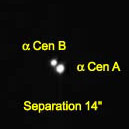 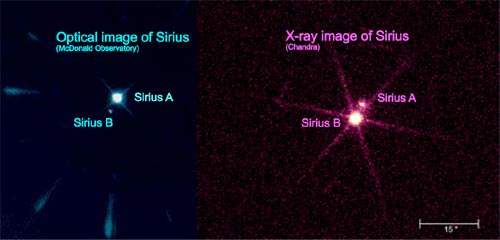 vizualna d. z.
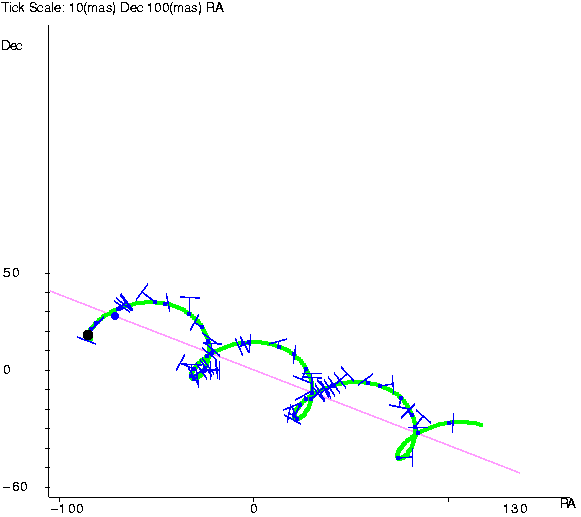 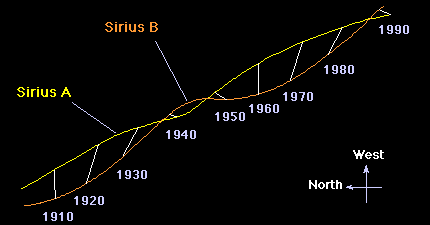 astrometrična 
d. z.
fotometrija
merjenje navidezne magnitude zvezde, planeta, asteroida...
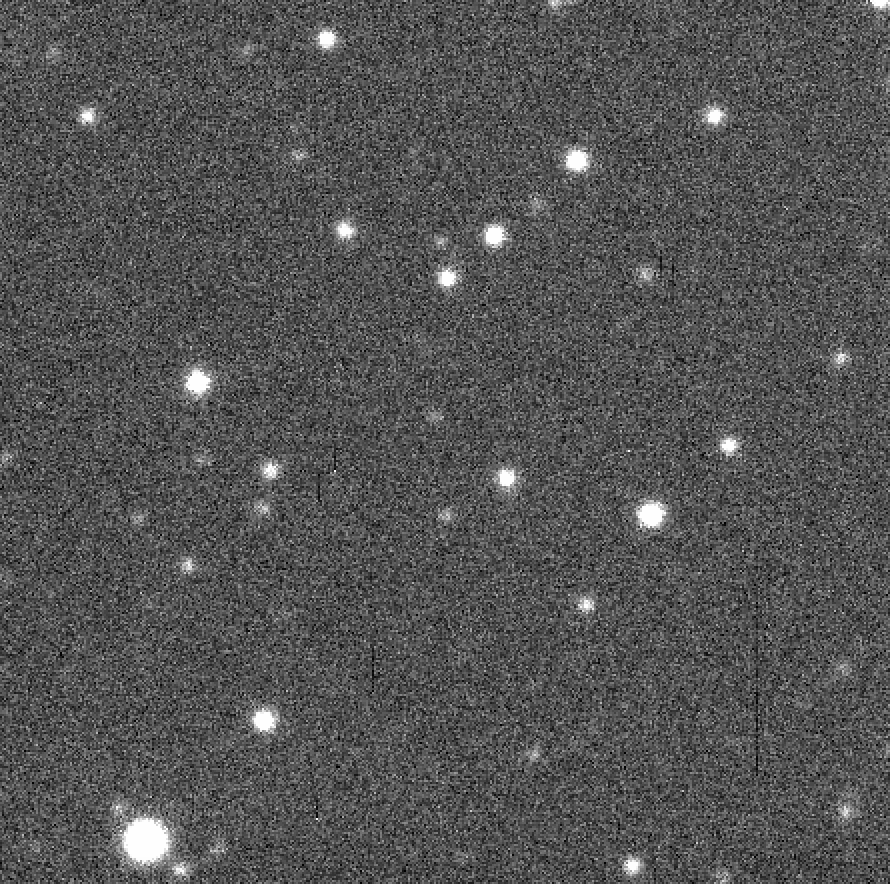 kalibracija: instrumentalne magnitude v navidezne magnitude
zvezde na posnetku
standardne zvezde
spektroskopija
proučevanje spektra astronomskih objektov
odvisnost od valovne dolžine
položaj in jakost spektralnih črt
Spekter
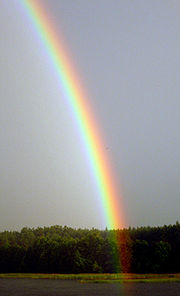 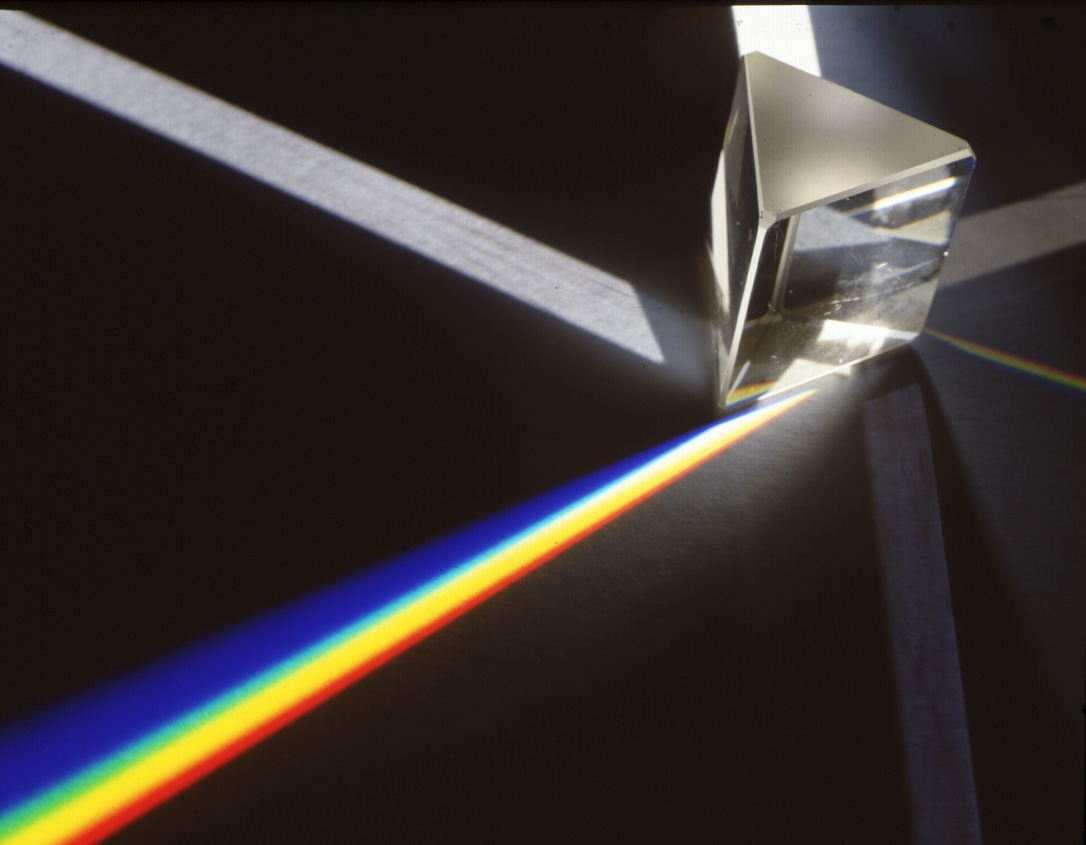 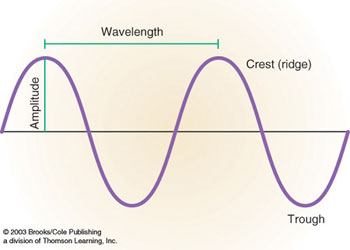 1666: Newton opazoval spekter Sončeve svetlobe
začetek spektroskopije: 1814: Fraunhofer – opazuje temne črte v spektru Sonca
1860: Kirchoff in Bunsen identificirata črte elementov
spekter Sonca
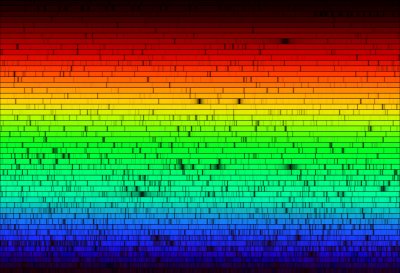 sevanje črnega telesa 
+ 
"naložene" absorpcijske črte:
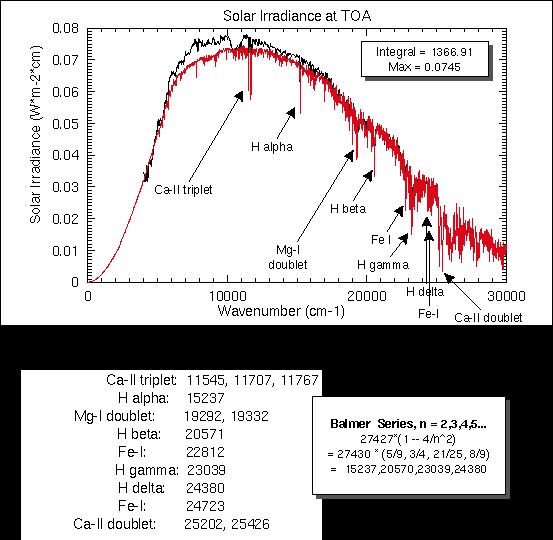 Temperatura in sestava fotosfere (ne notranjosti)
Spekter zvezde
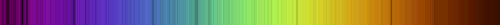 sevanje črnega telesa:
Stefanov zakon: j=σT4
Wienov zakon: maxT=2.8979 x 10-3 Km
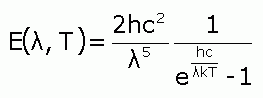 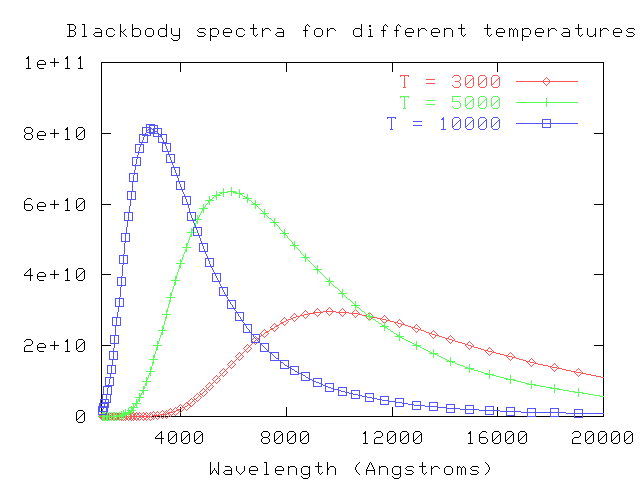 Dopplerjev premik spektralnih črt
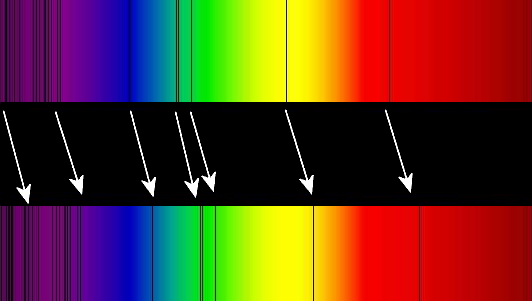 op-odd/odd = v/c     ali    Δ/ = v/c
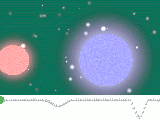 dvojne zvezde
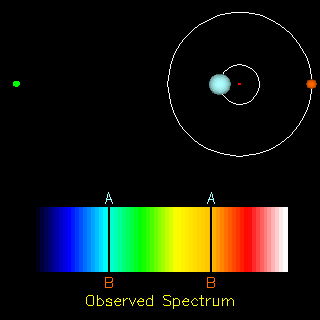 merjenje Dopplerjevega premika spektralnih črt: 
                       	 Δ/ = v/c
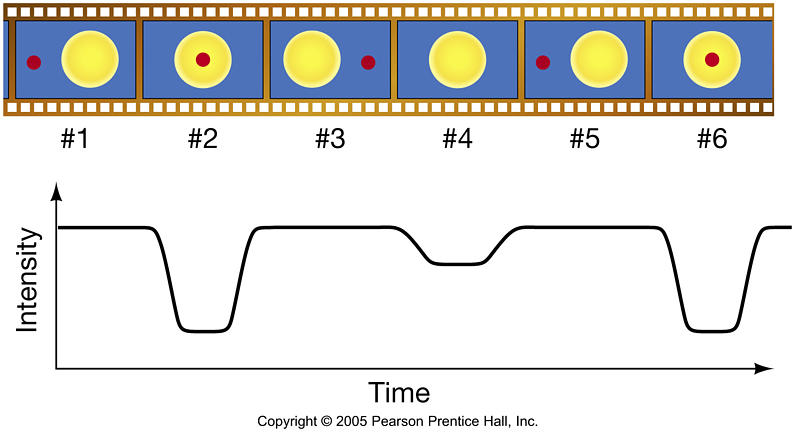 masa
prekrivalne: radij, T
	(radij tudi iz L in T)
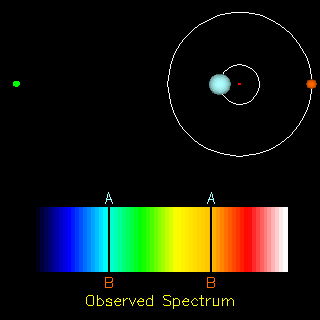 eksoplaneti
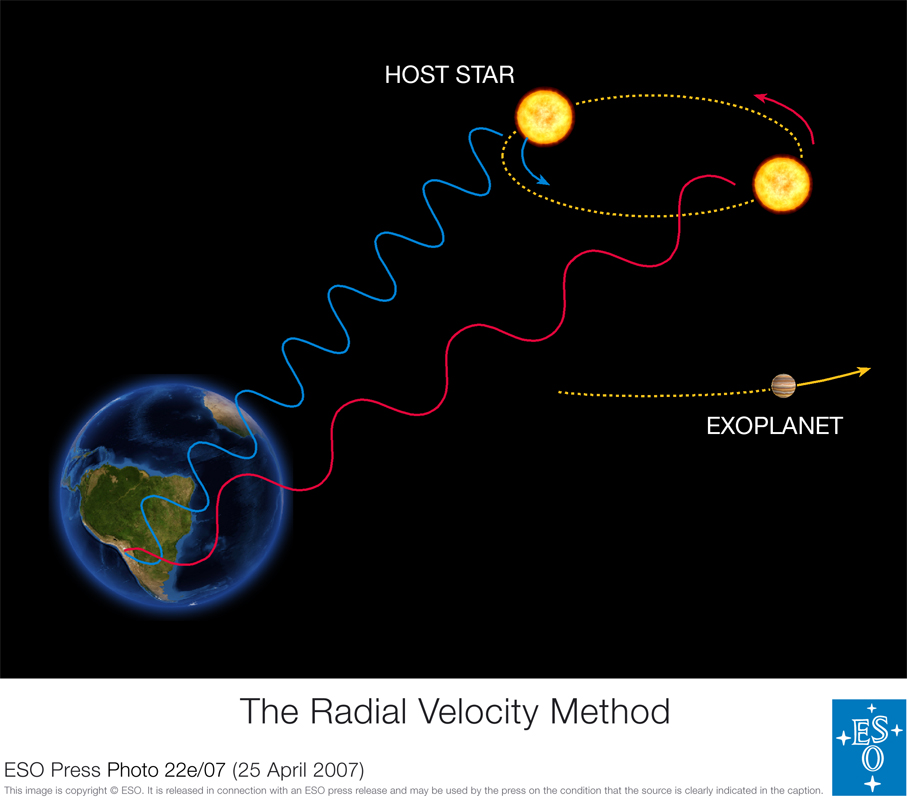 spekter animacija

vodikov atom - animacija
3D view animacija
spekter različnih tipov zvezd
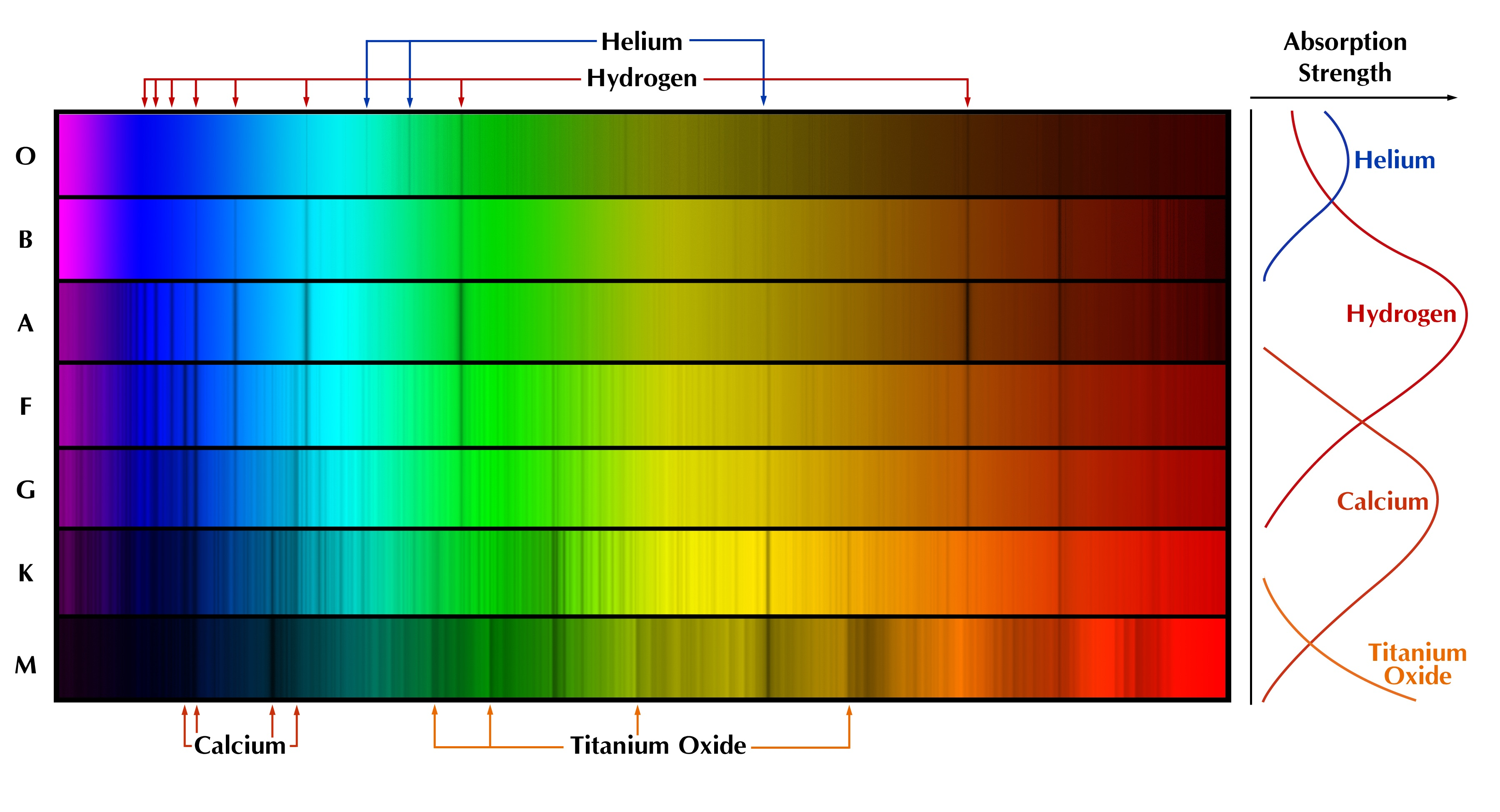 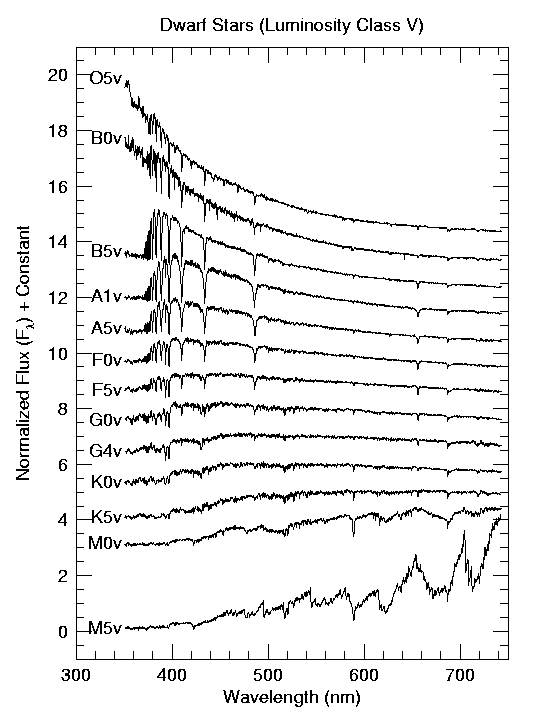 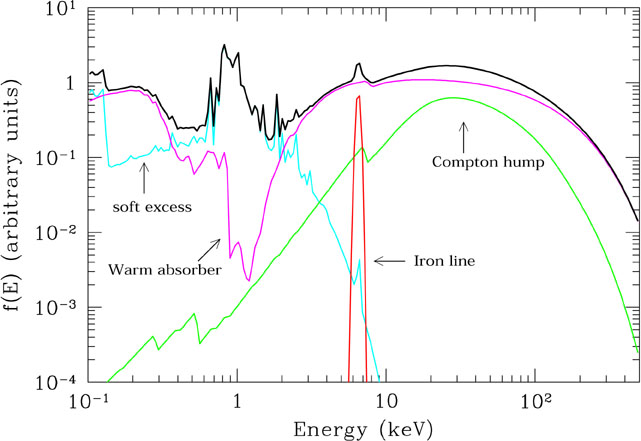 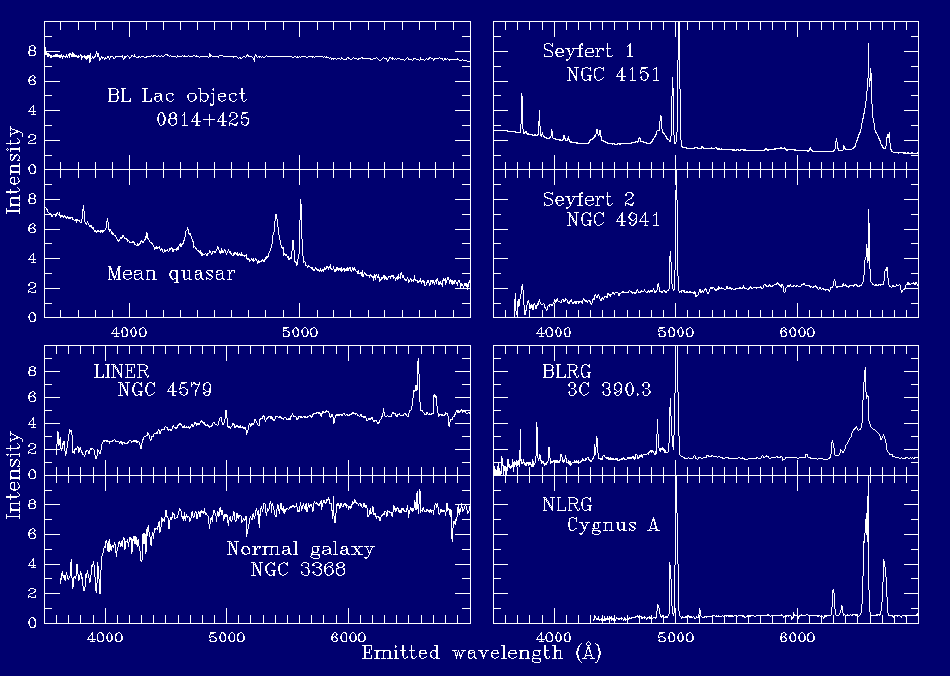 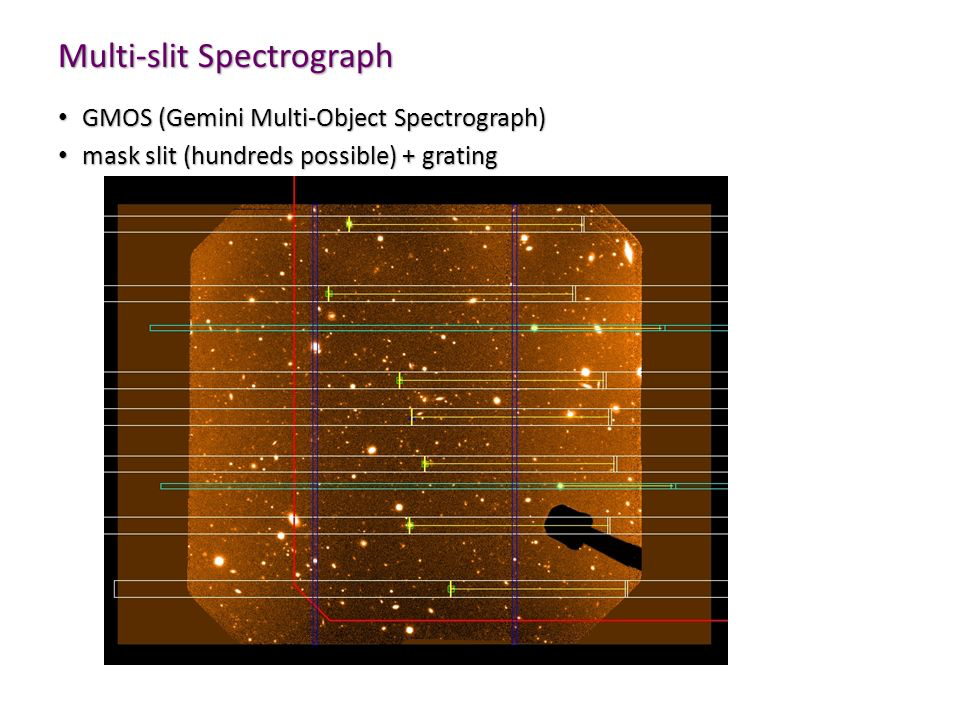 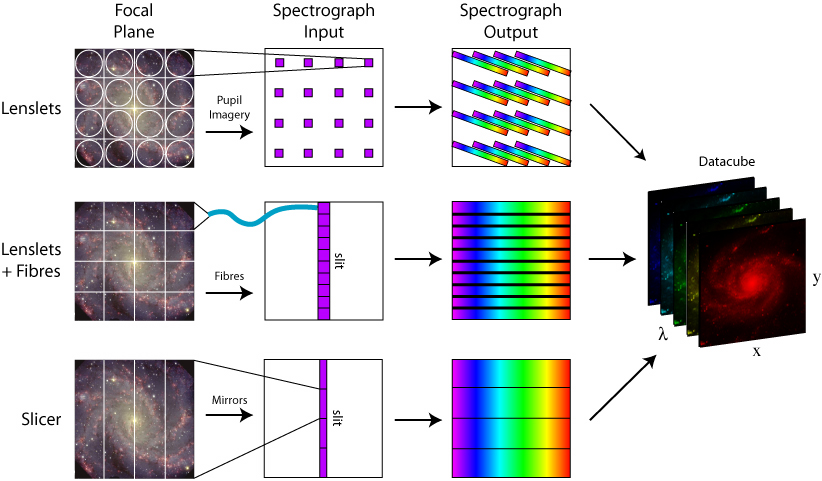 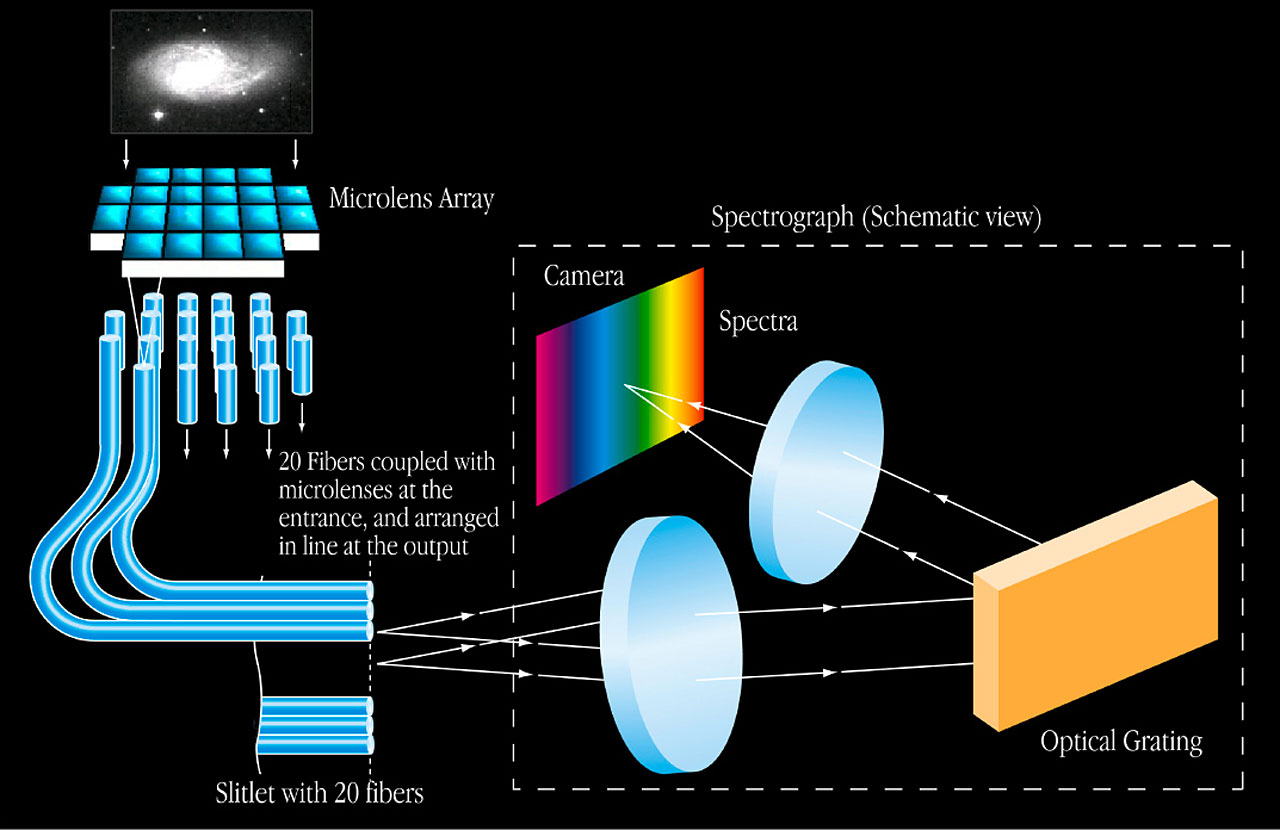 polarimetrija
merjenje stopnje polarizacije svetlobe
način nastanka svetlobe
magnetno polje
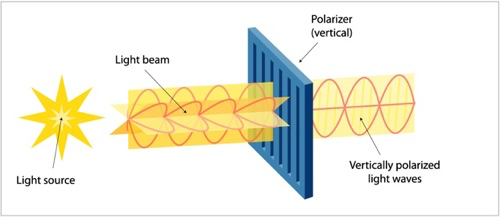 odboj
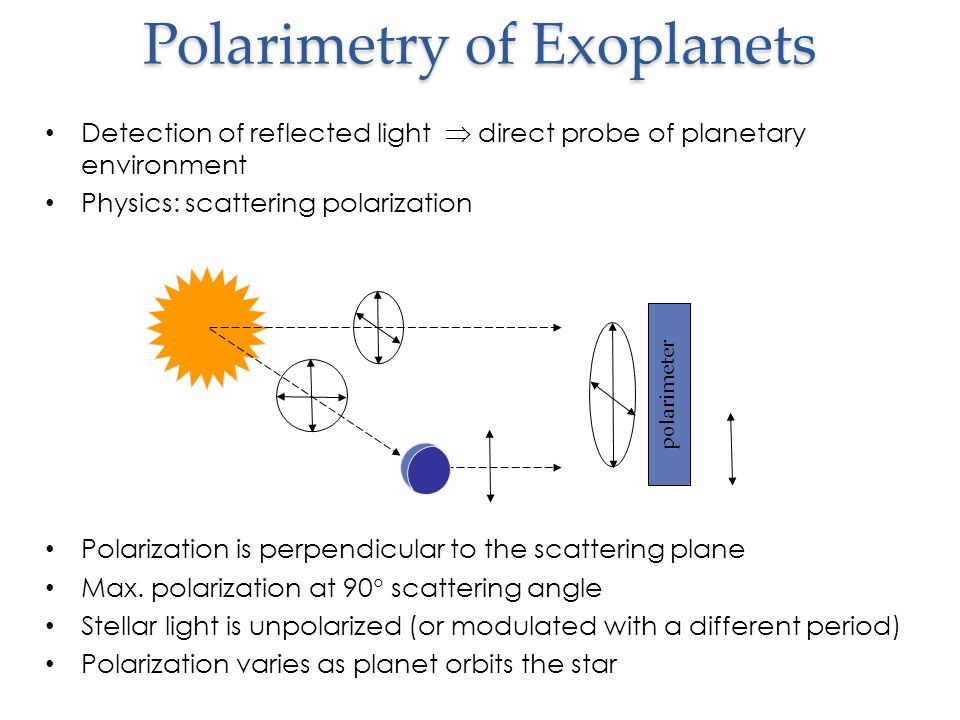 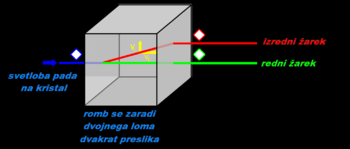 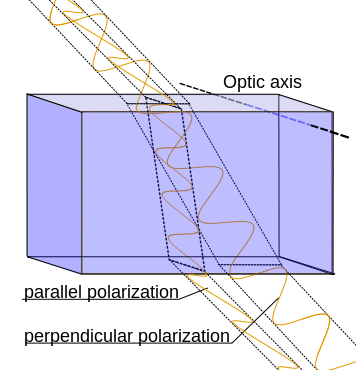 Wollastonova prizma
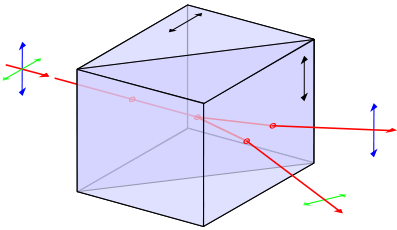 RINGO polarimeter
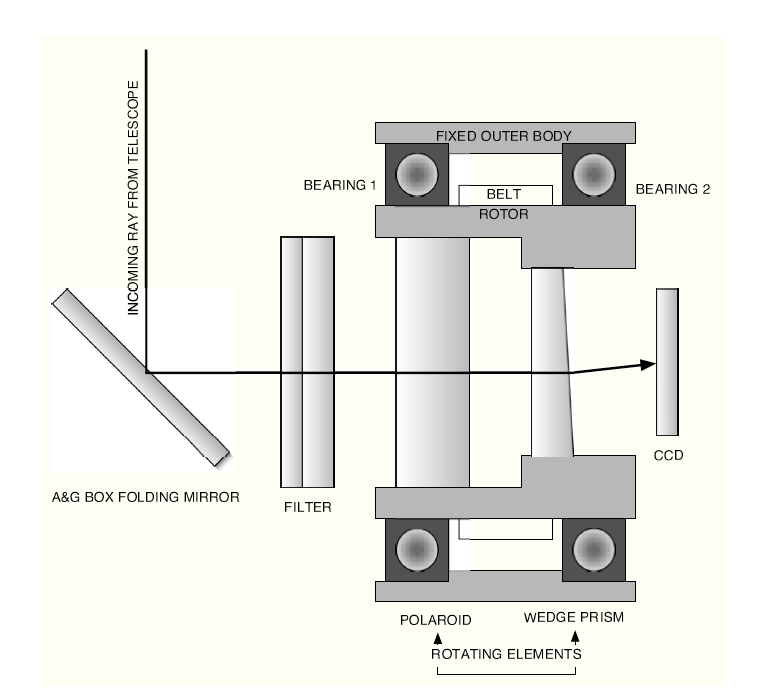 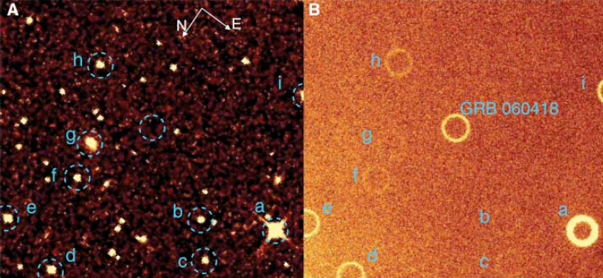 RINGO 3
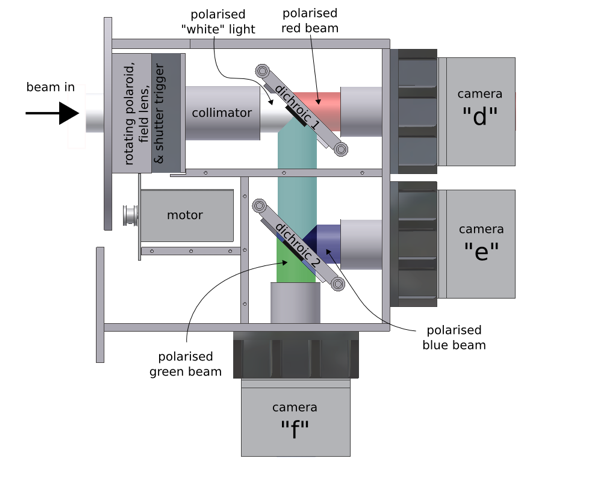 interferometrija
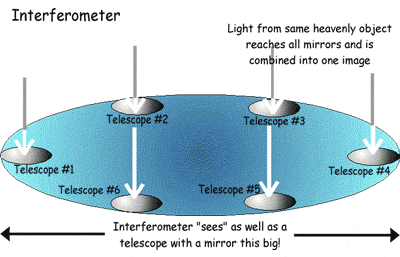 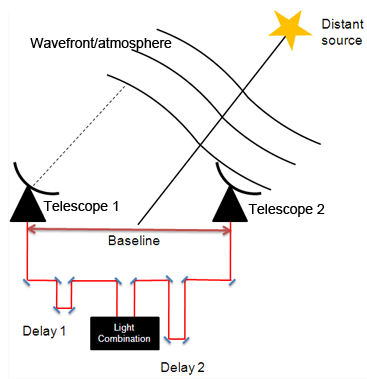 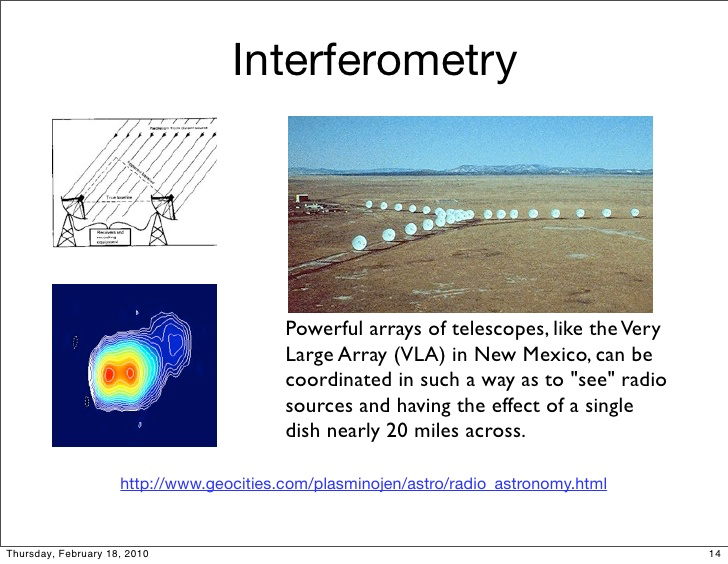 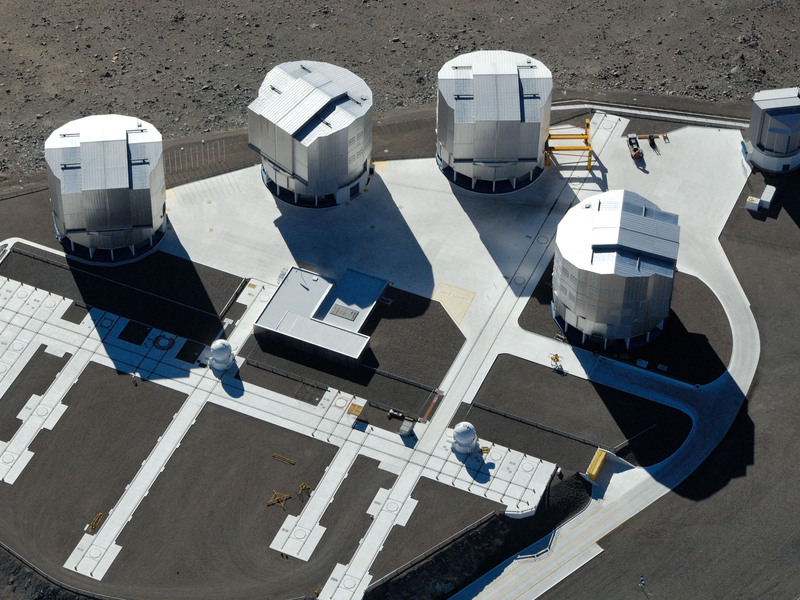 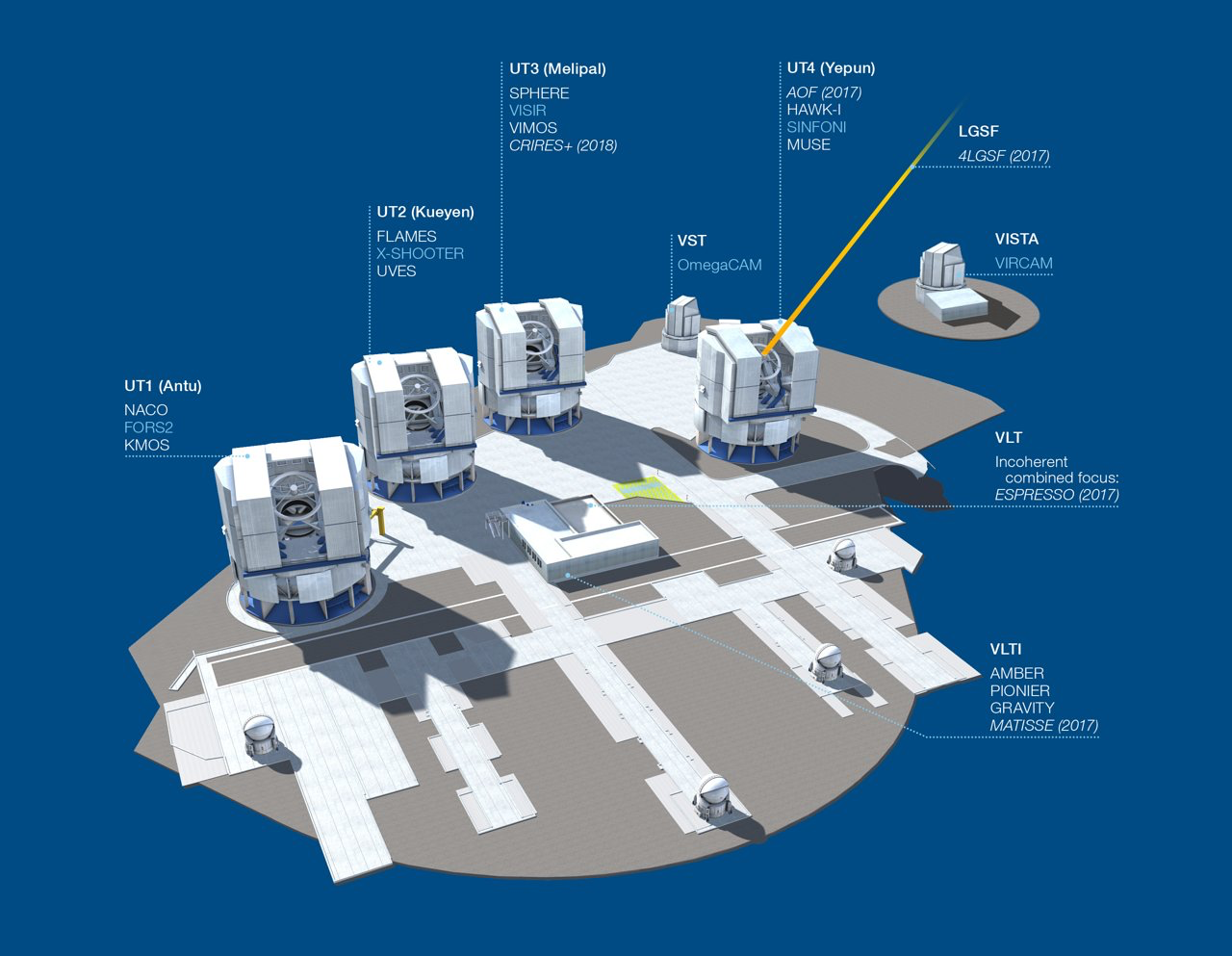 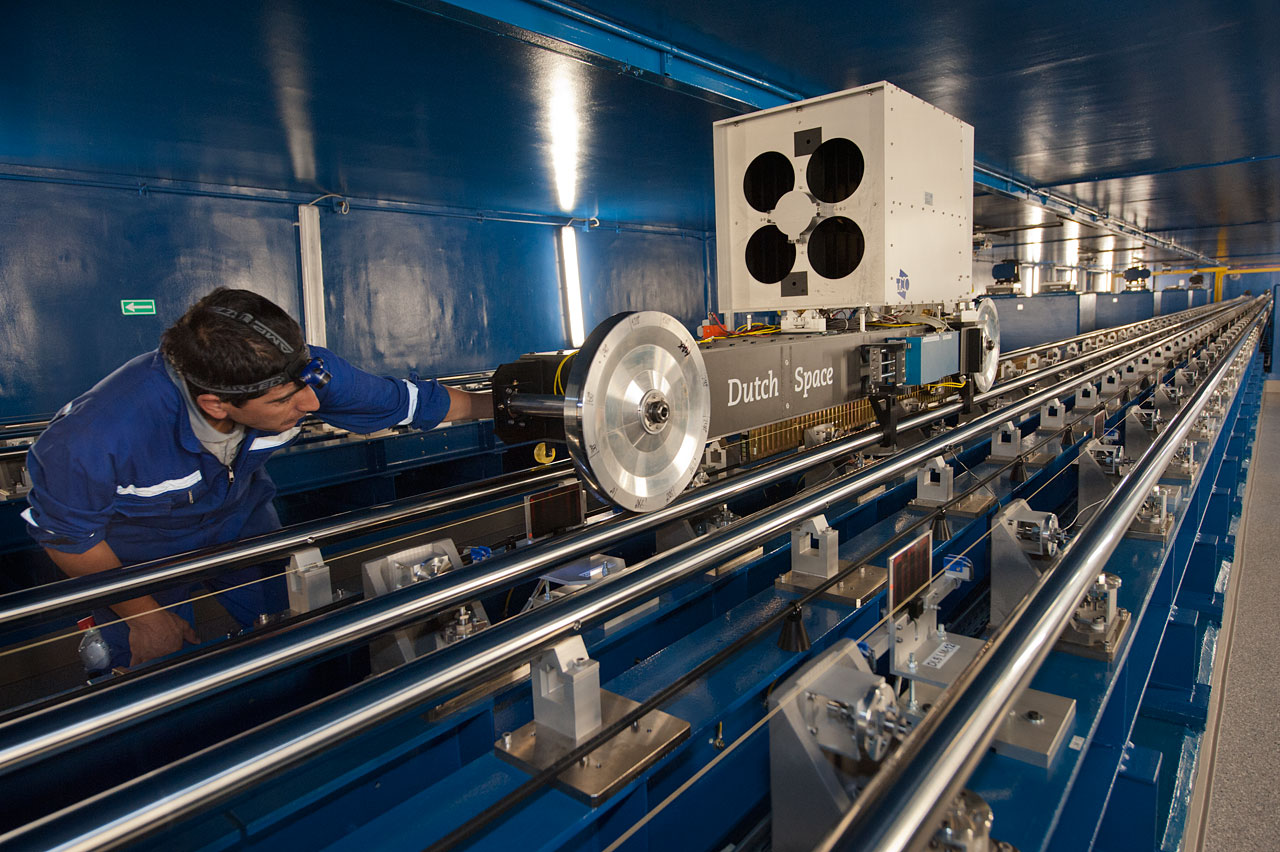 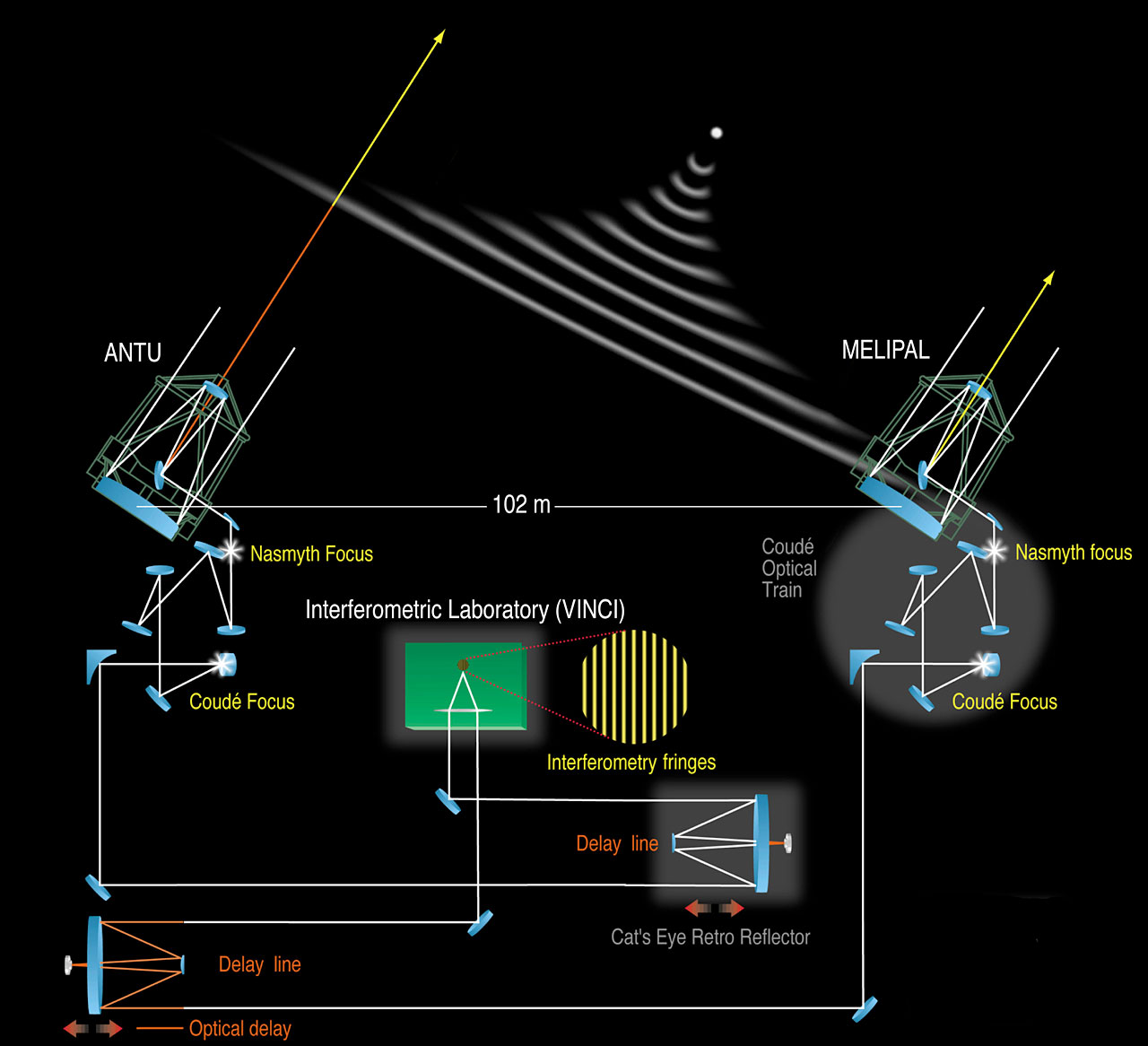 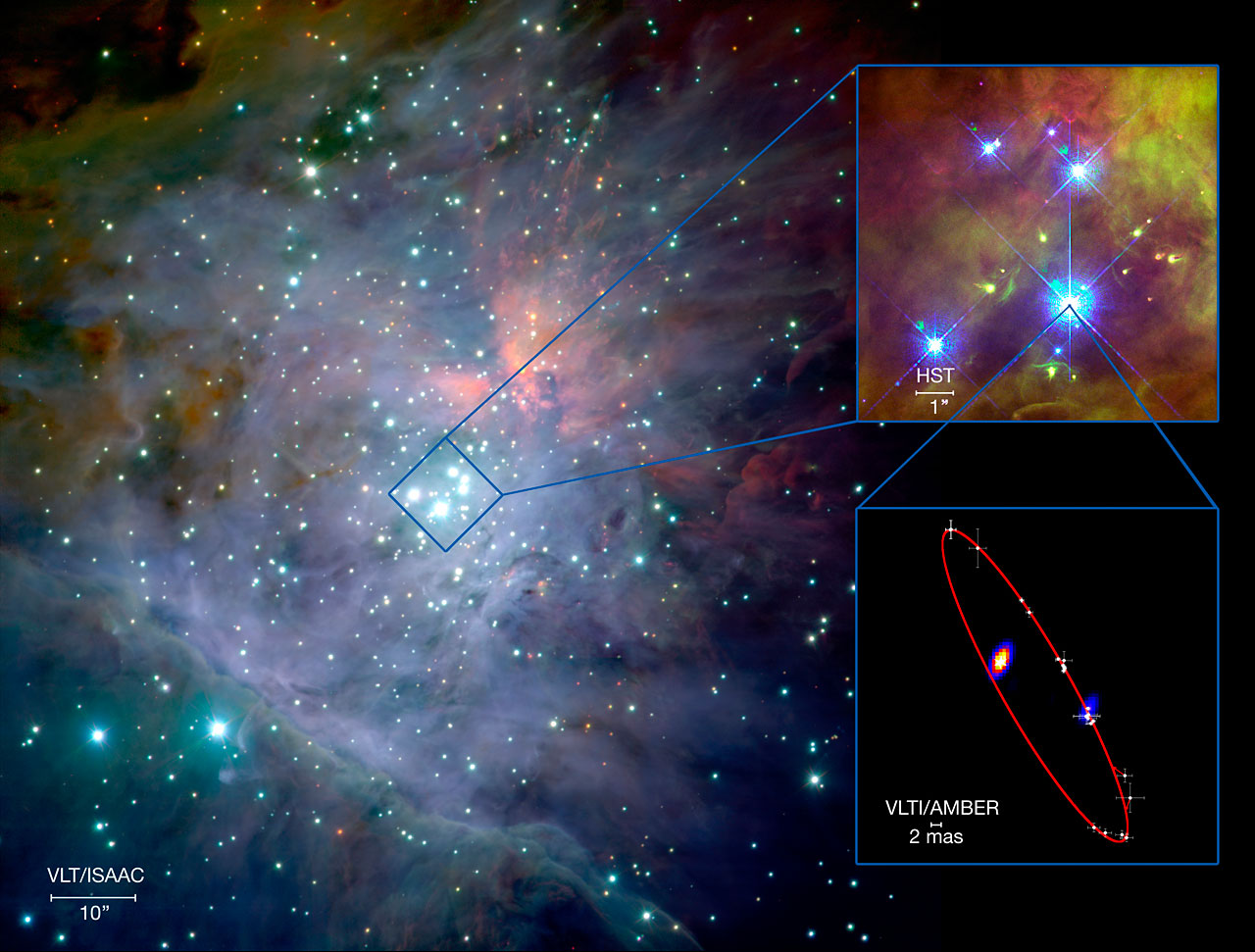